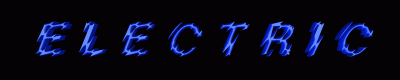 Электризация тел.Электрический заряд. Электризация.  Электроскоп.Электроскоп. Электронное поле.Делимость электрического заряда.Строение атомов. Электрон.
Учитель Физики: Карелина Т.А.
Электризация тел. Электризация.
Электрический заряд – мера свойств заряженных тел, определенным образом взаимодействия друг с другом.
Заряд положительный
Заряд  отрицательный
P.S. Можете провести опыт с Эбонитовой палочкой и стеклянной. Сделайте вывод.
Электризация – явление, в которых тела преобретают свойства притягивать к себе другие тела.
Тела, имеющие электрические заряды одинакового знака, взаимно отталкиваются, а тела, имеющие заряды
противоположного знака, взаимно притягиваться.
Запомните!
В электризации всегда участвуют два тела. При этом электризуются оба тела
Электроскоп
Электроскоп – прибор для обнаружения электрических зарядов и приблизительного определения его величины.
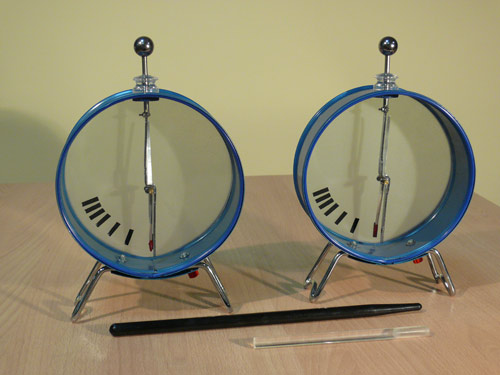 Строение  электроскопа
Работа электроскопа
*Опишите работу электроскопа самостоятельно!
Электрометр
Электрометр –прибор для измерения электрического заряда.
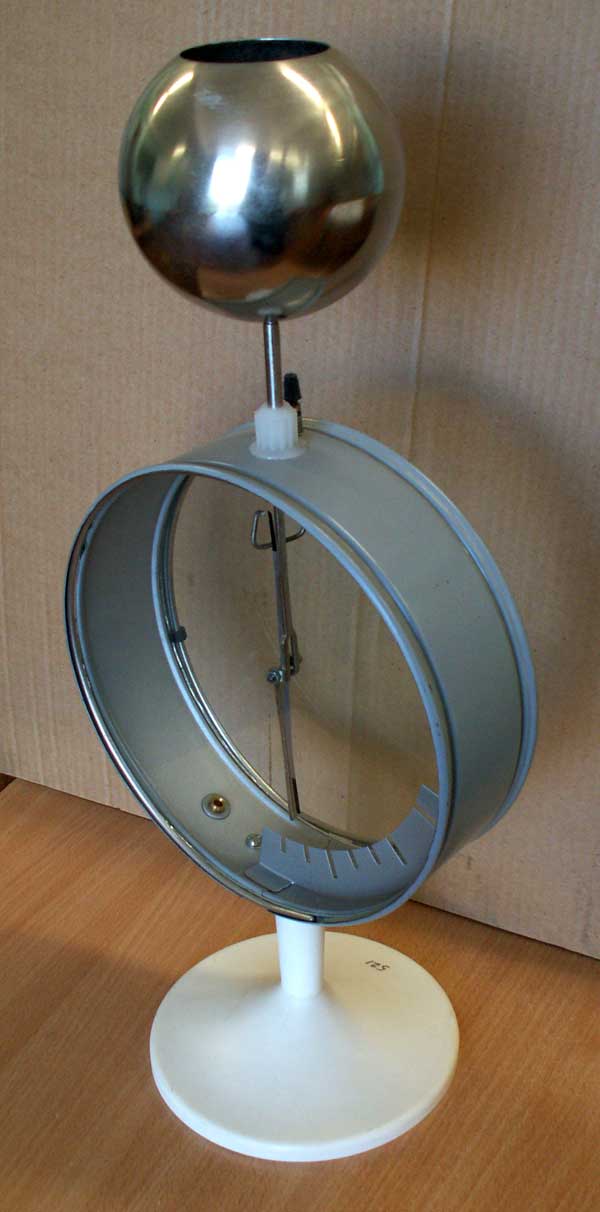 Электрометр похож по строению на электроскоп, но всё же перечислим:
1. Металлический шар.
2. Пробка.
3. Стрелка. 
4. Железный корпус.
5. Измерительная шкала.6. Стержень.
В природе существуют:1. Проводники электричества2. Непроводники (диэлектрики)3. Полупроводники электричества
О каждом отдельно!
Проводники электричества
Проводники электричества – это вещества, которые хорошо передают электрический заряд от заряженного тела к не заряженному. К ним относят:1. Металлы2. Растворы кислот, солей, щелочей.
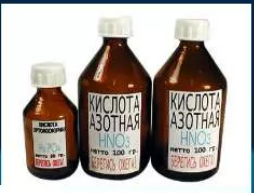 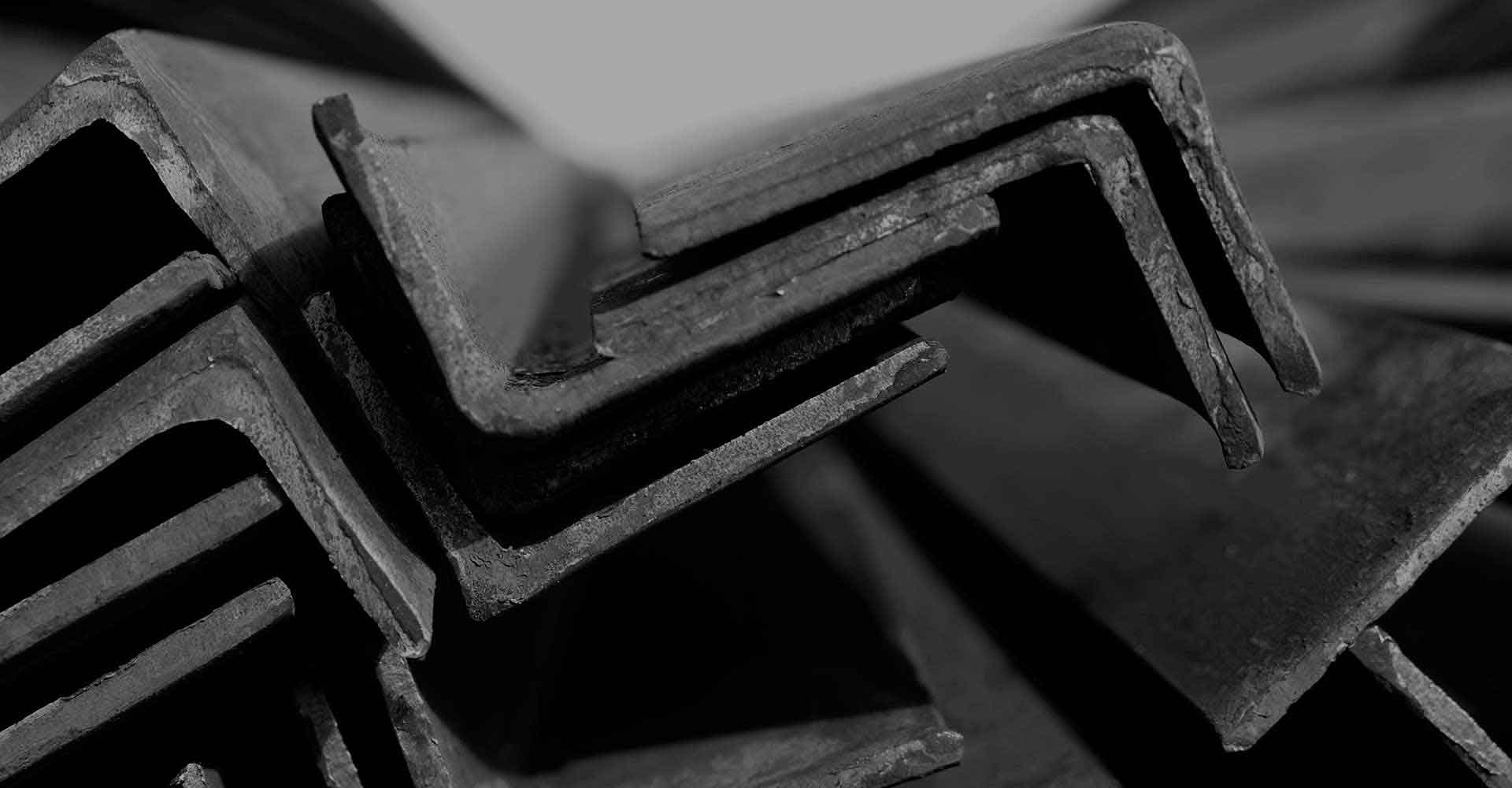 Диэлектрики
Диэлектрики - это вещества, через которые электрические заряды не могут переходить от заряженного тела к не заряженному.
К ним относят: 
1. Пластмасса
2. Резина
3. Стекло
4. Воздух
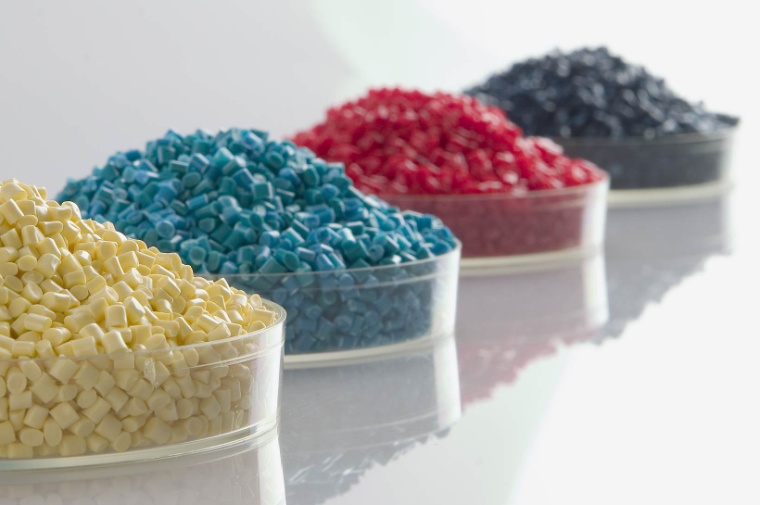 Полупроводники
Полупроводники  занимают промежуточное положение между проводниками и диэлектриками. Способны передавать заряды с возрастанием температуры.К ним относят:1. Кремний2. Селен3. Германий
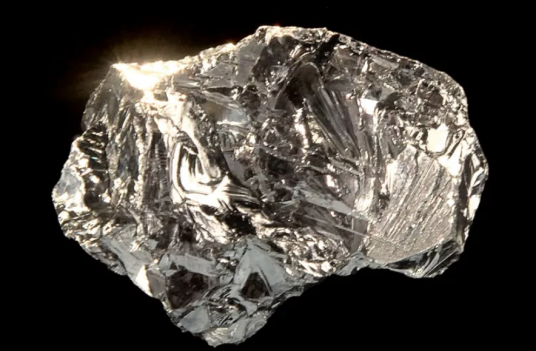 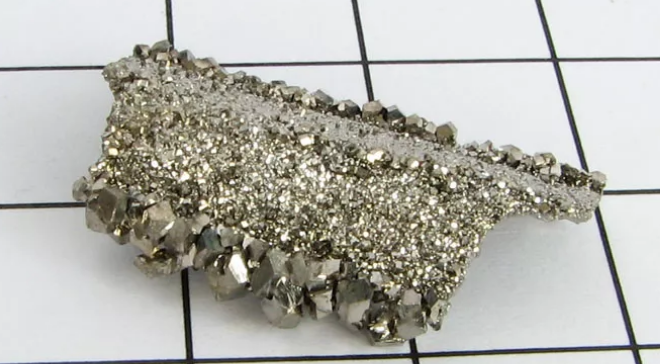 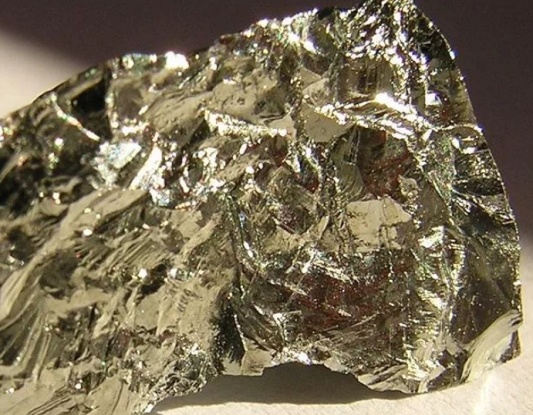 Электрическое поле
Электрическое поле - это вид материи посредством которого осуществляется взаимодействие электрических зарядов.
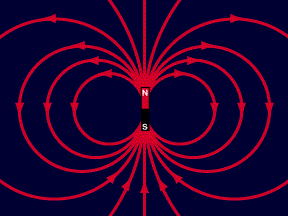 Электрическая сила
Электрическая сила – это сила, с которой электрическое поле действует на внесённый в него электрический заряд.*Элементарный электрический заряд – ЭЛЕКТРОН.q – электрический заряд.[ q ] = 1 Кл
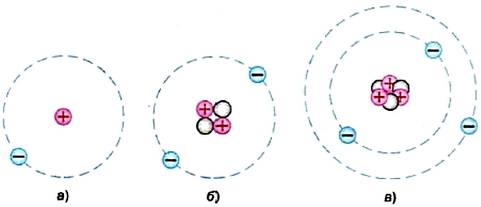 Модели атомов:               а - водорода,   б- гелия,             в - лития